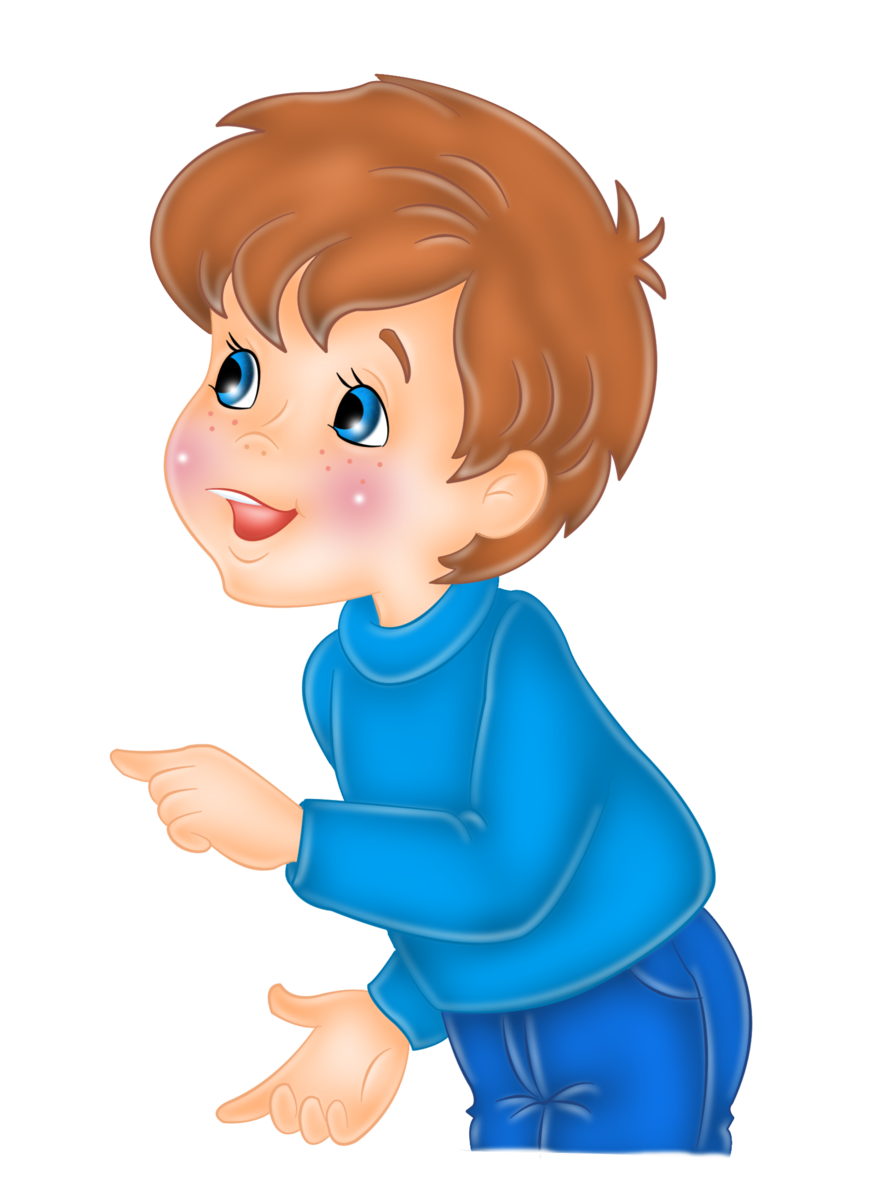 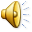 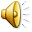 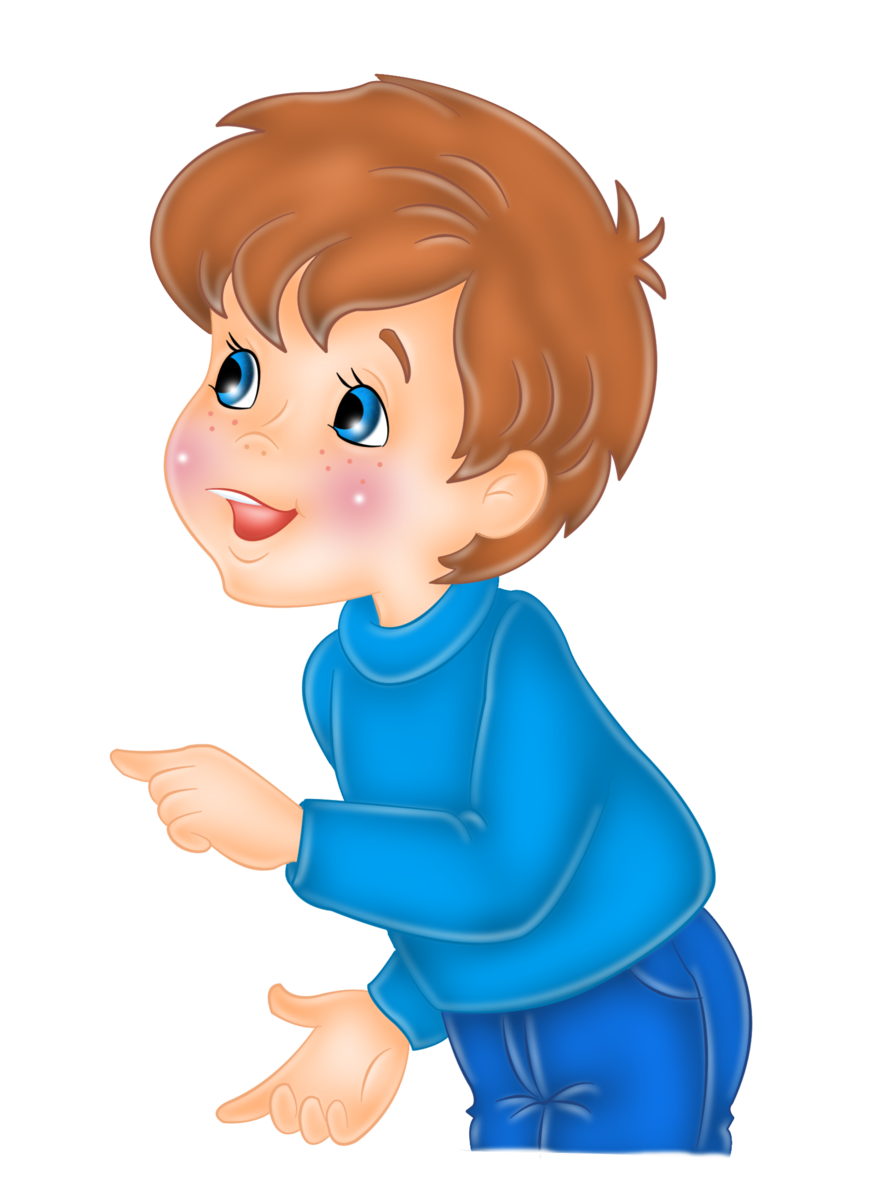 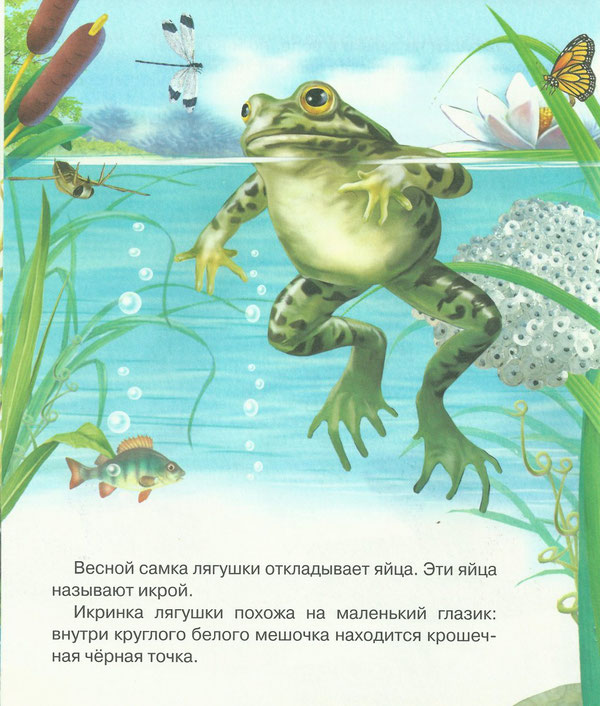 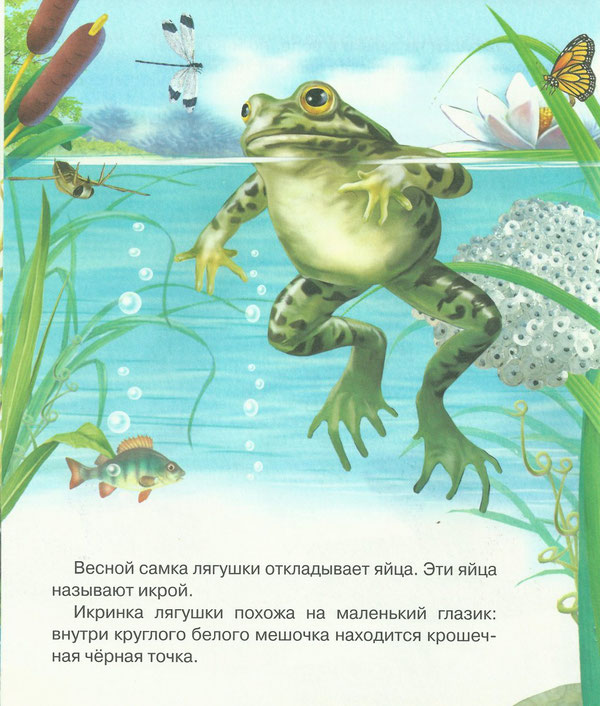 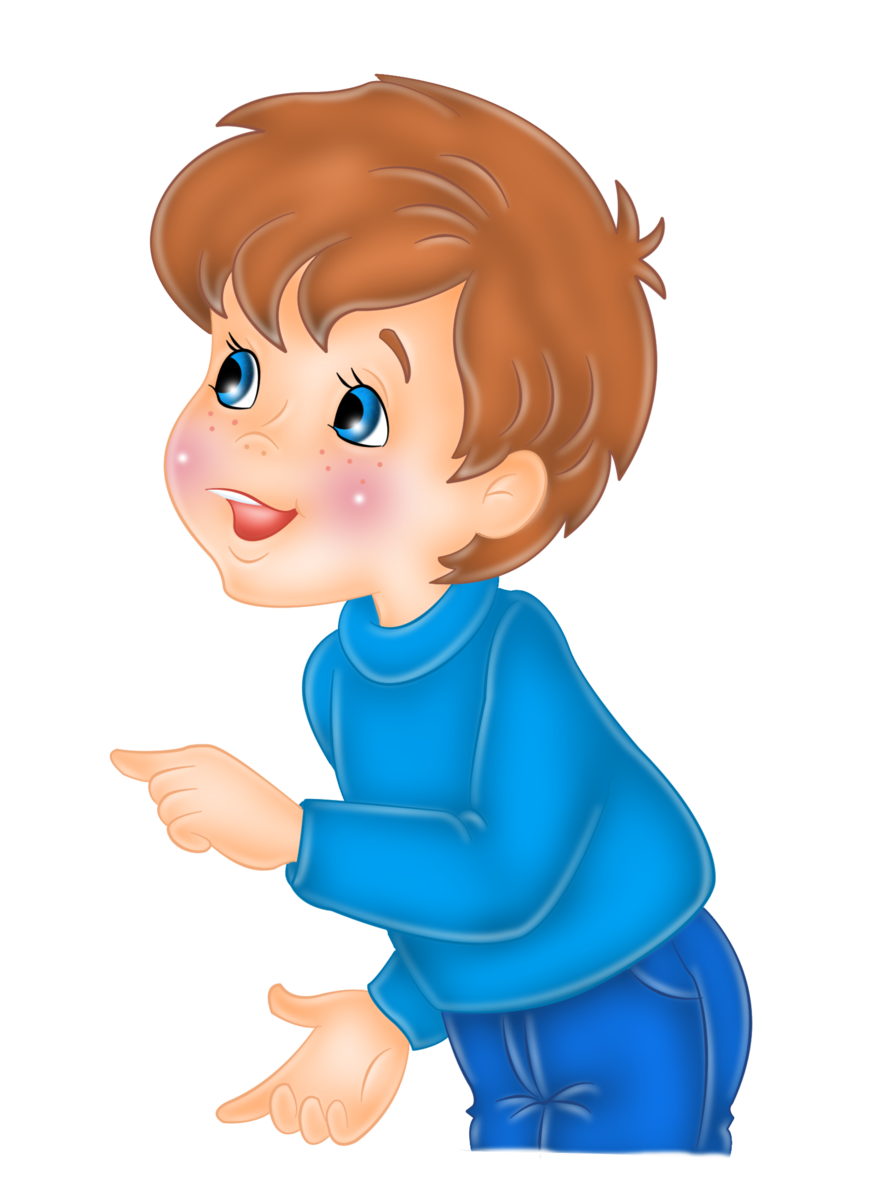 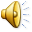 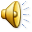 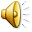 [Speaker Notes: Найди на картинке икру лягушки]
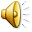 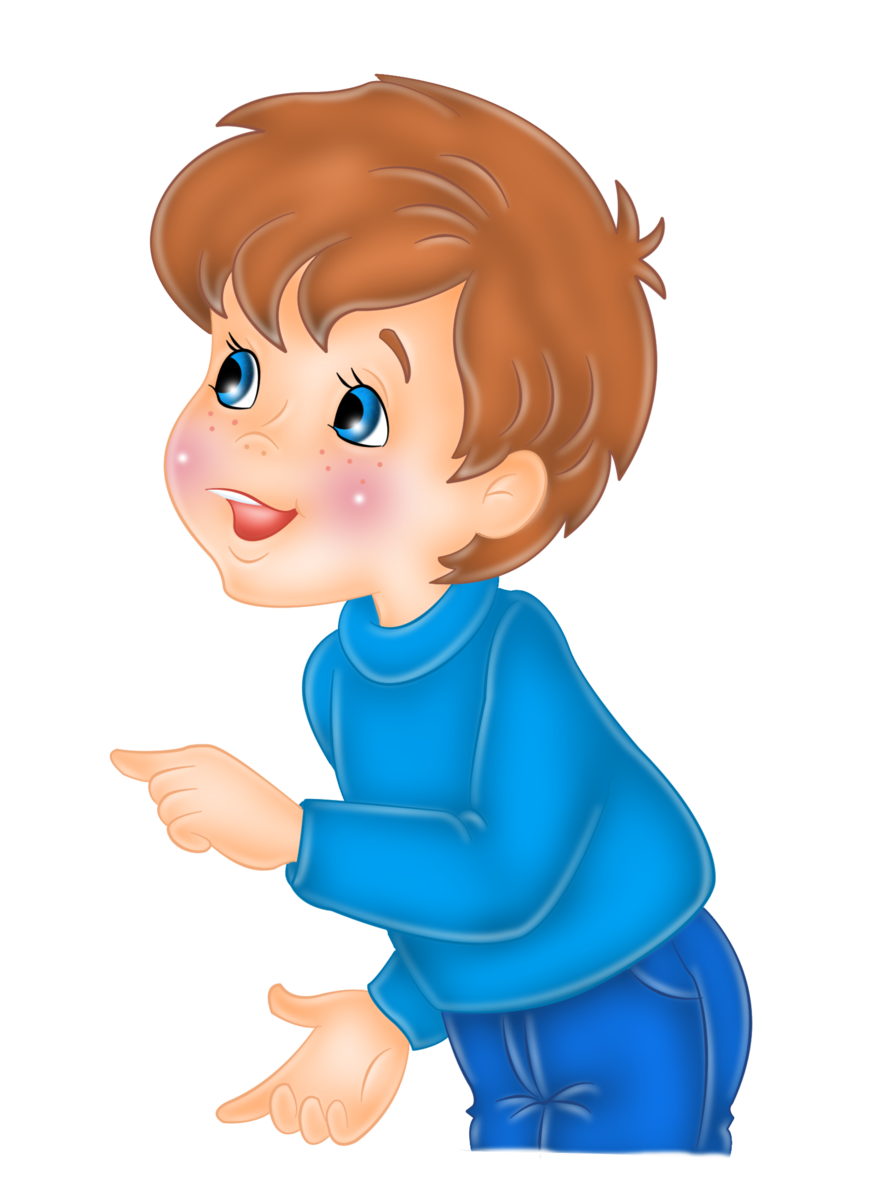 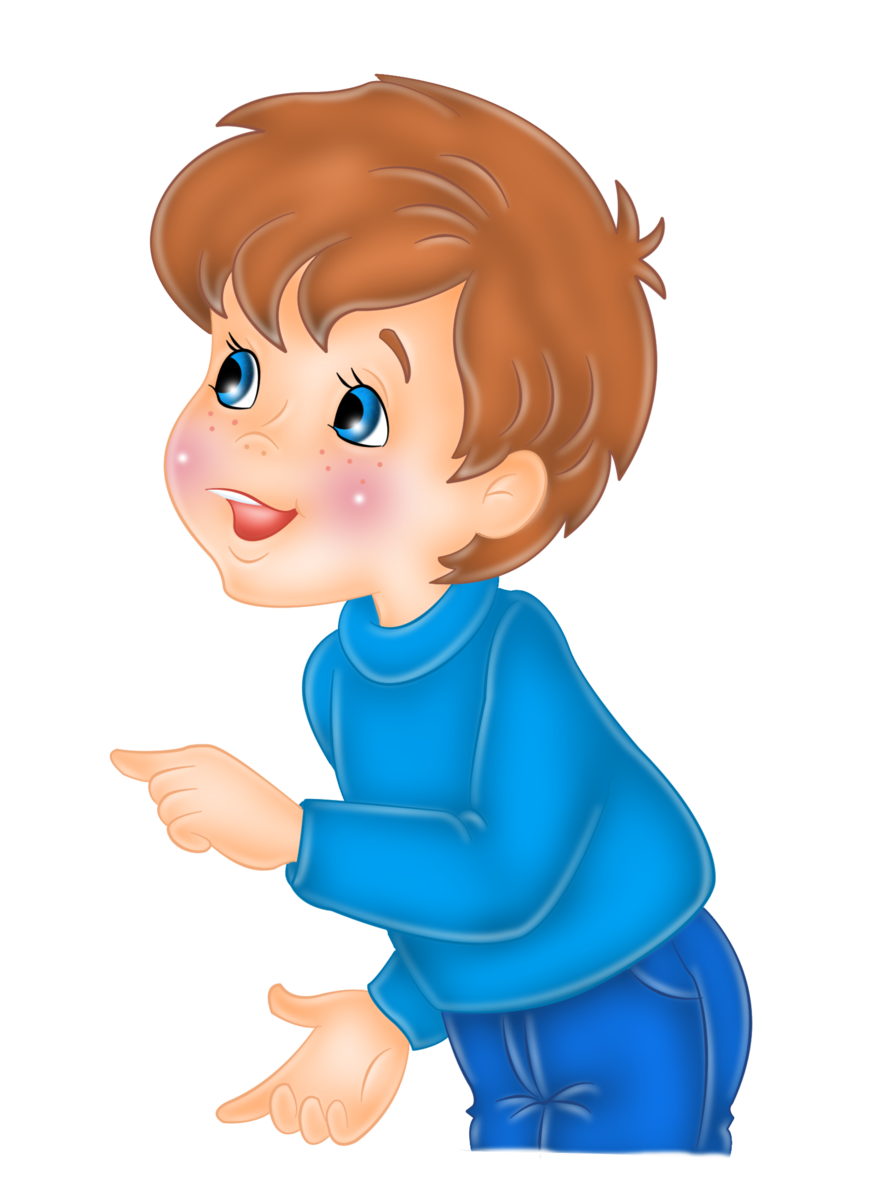 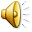 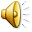 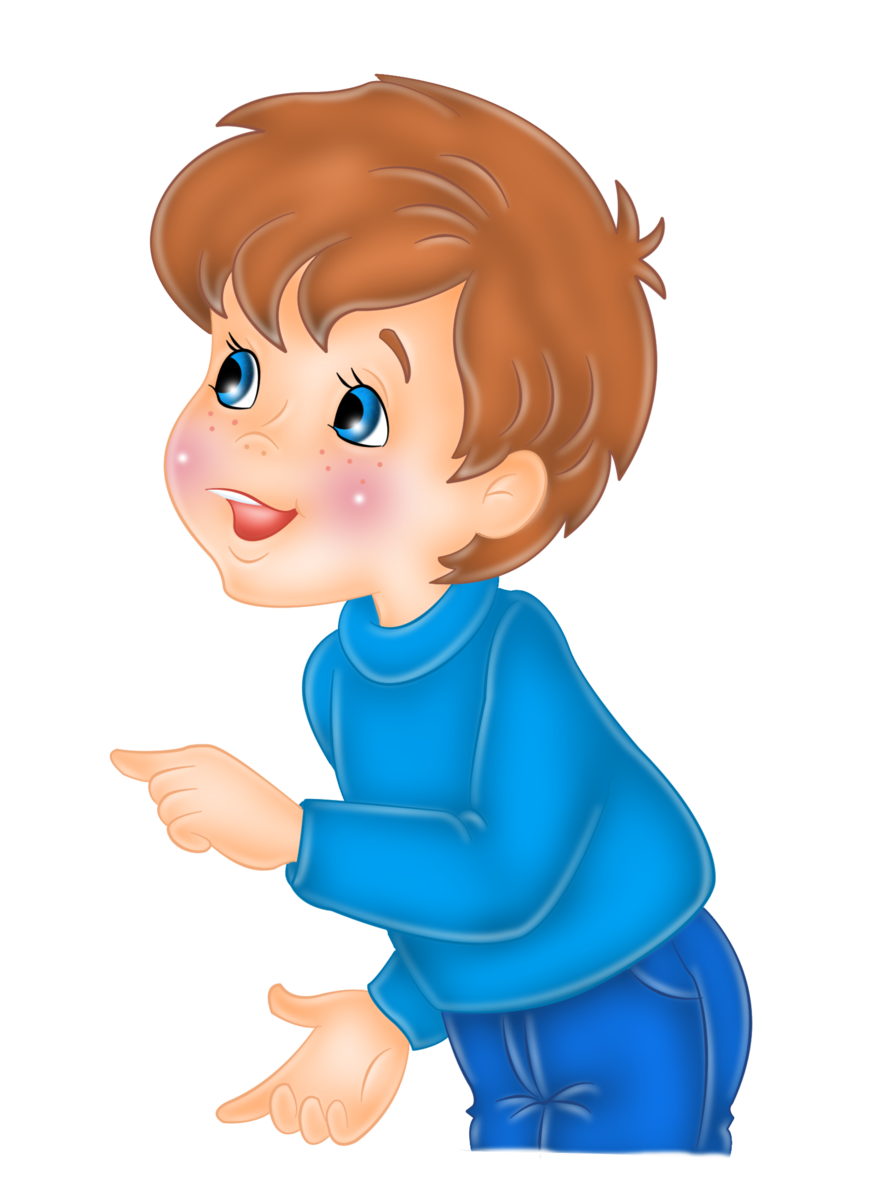 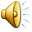 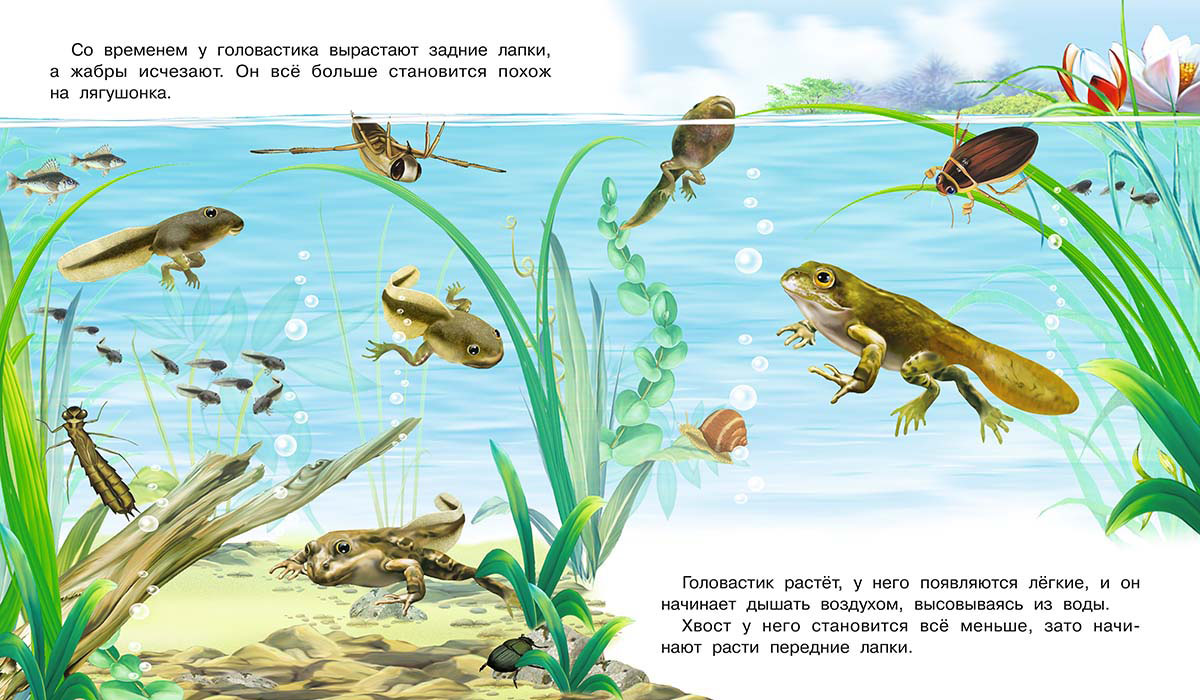 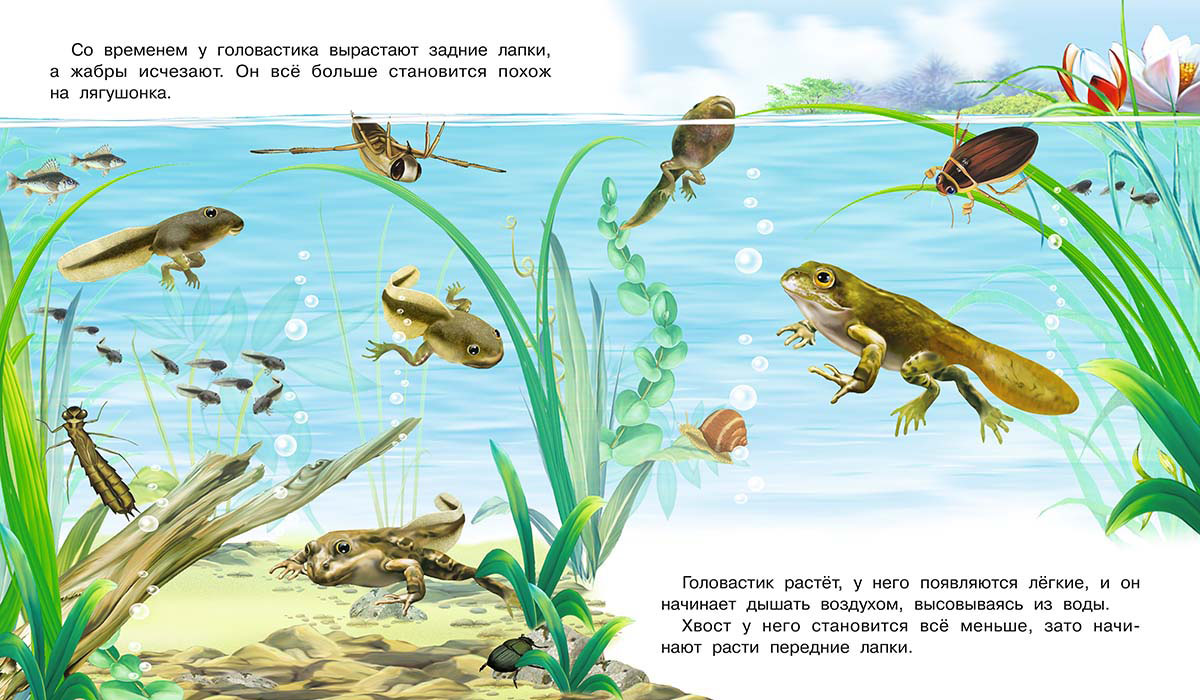 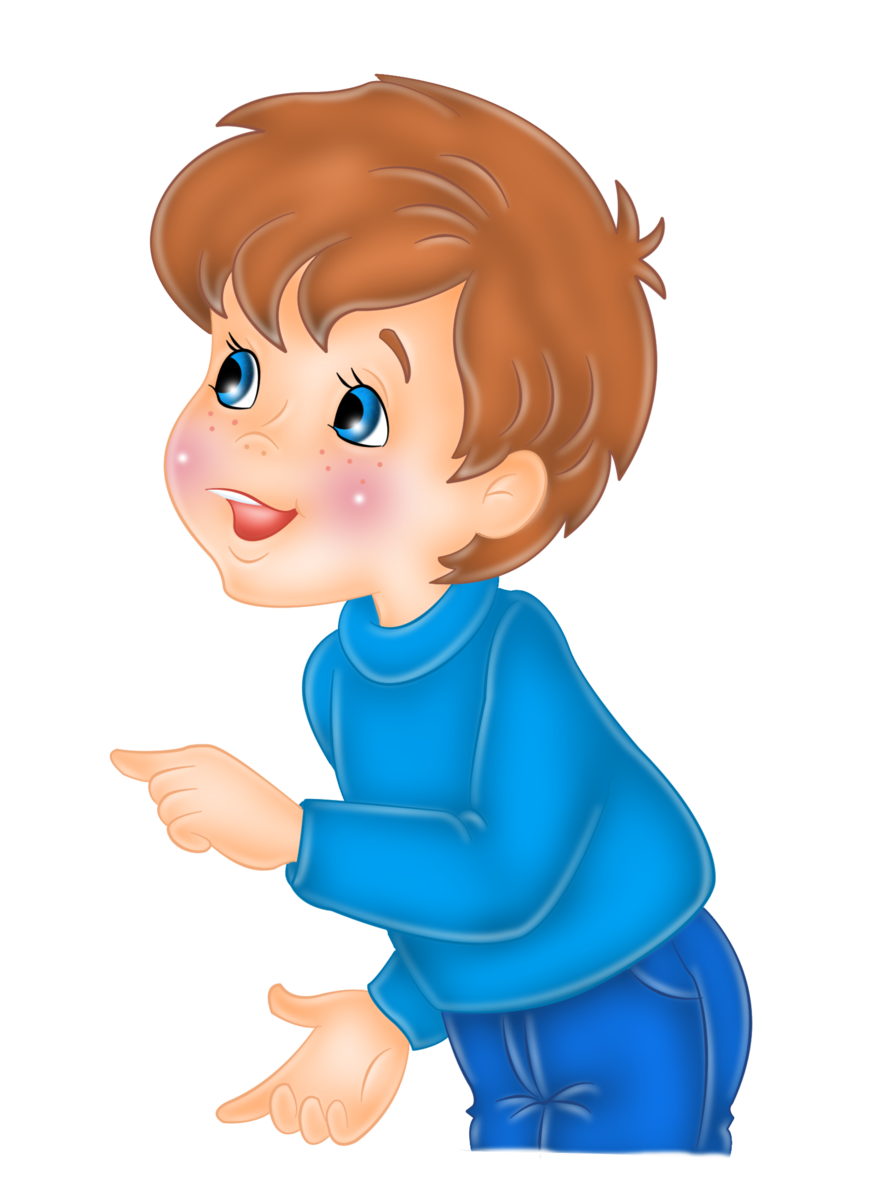 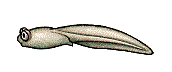 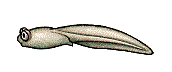 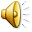 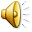 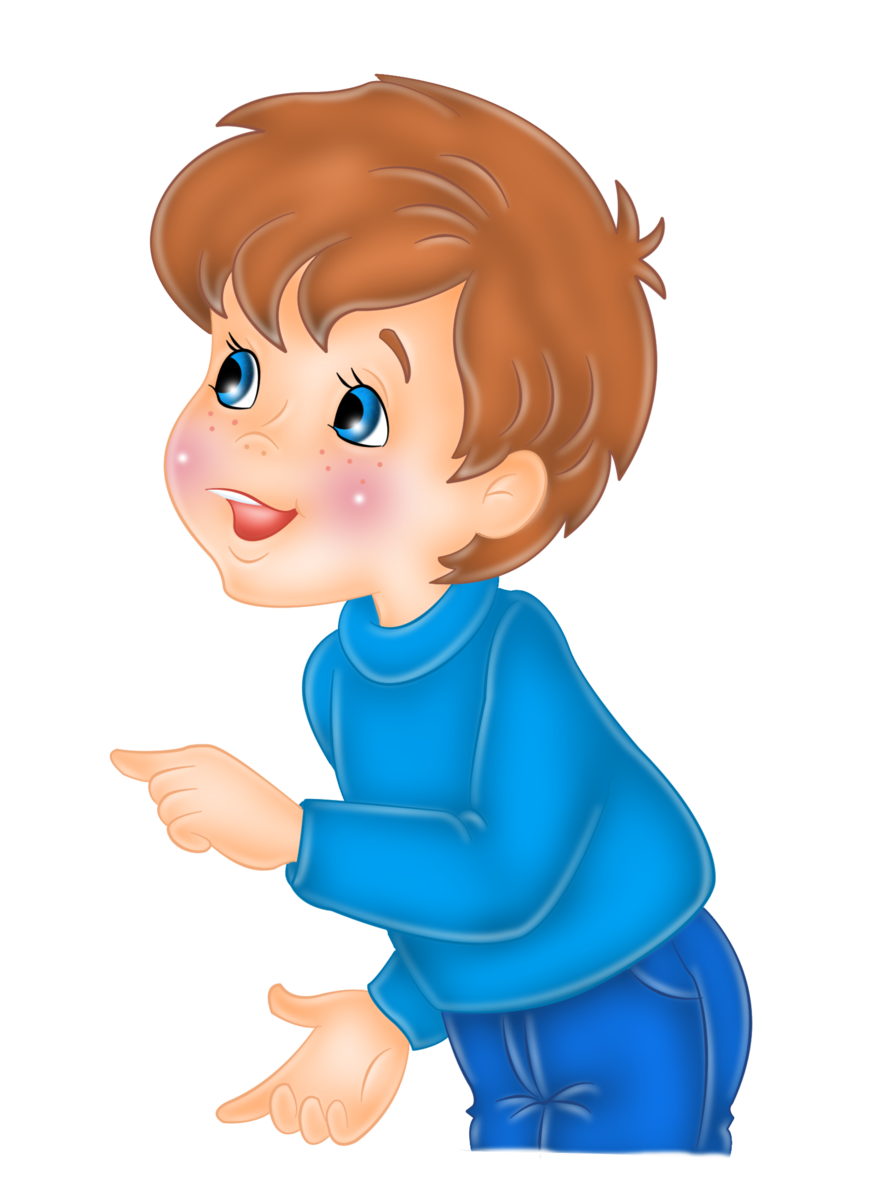 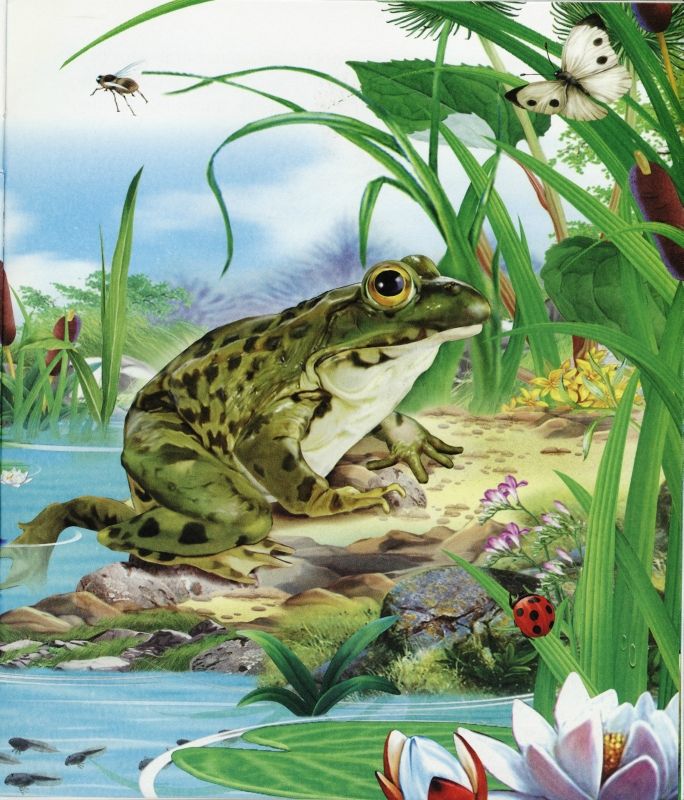 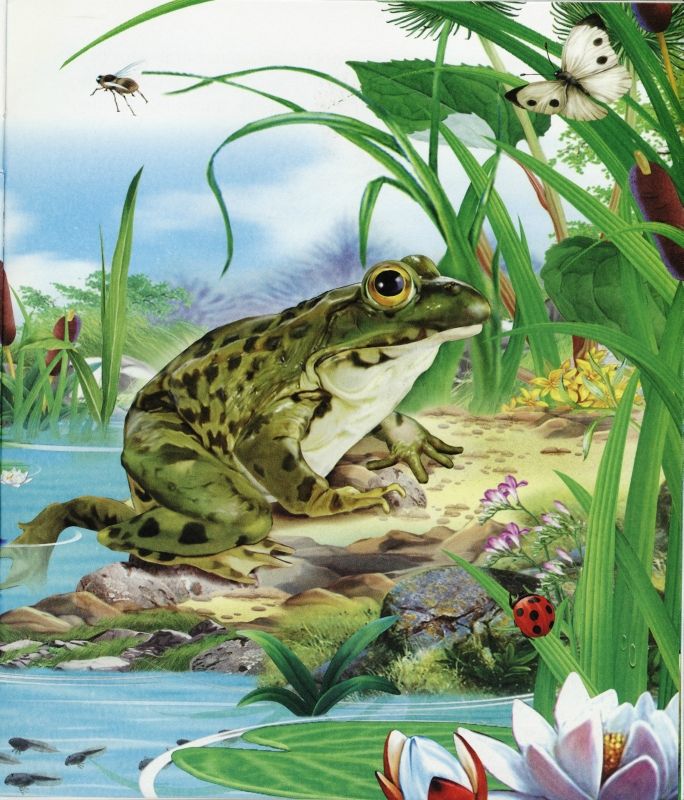 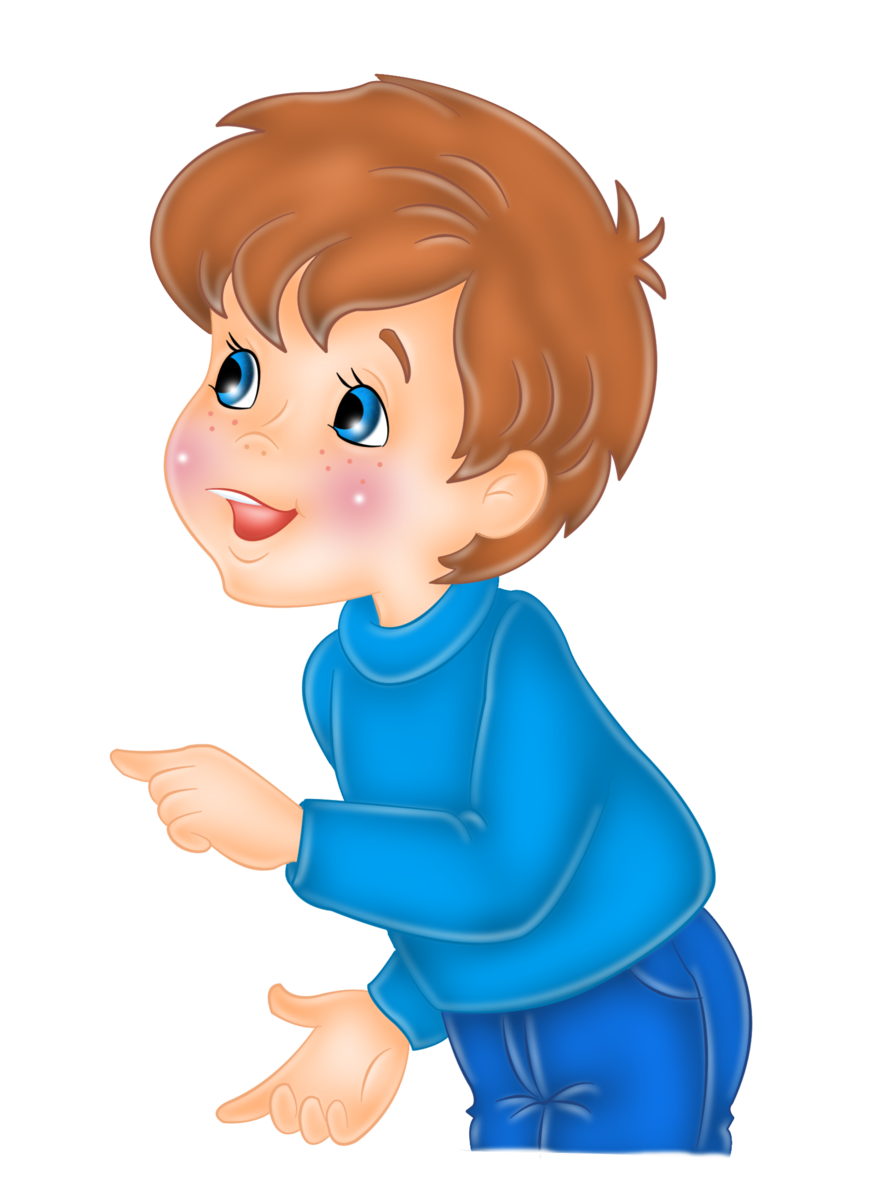 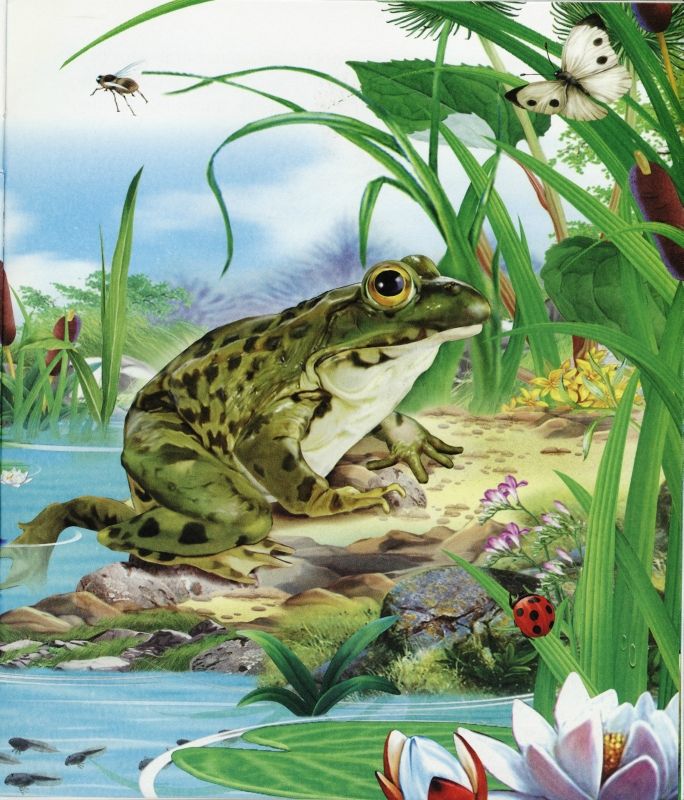 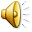 [Speaker Notes: Найди чем питается лягушка, когда выходит из воды]
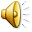 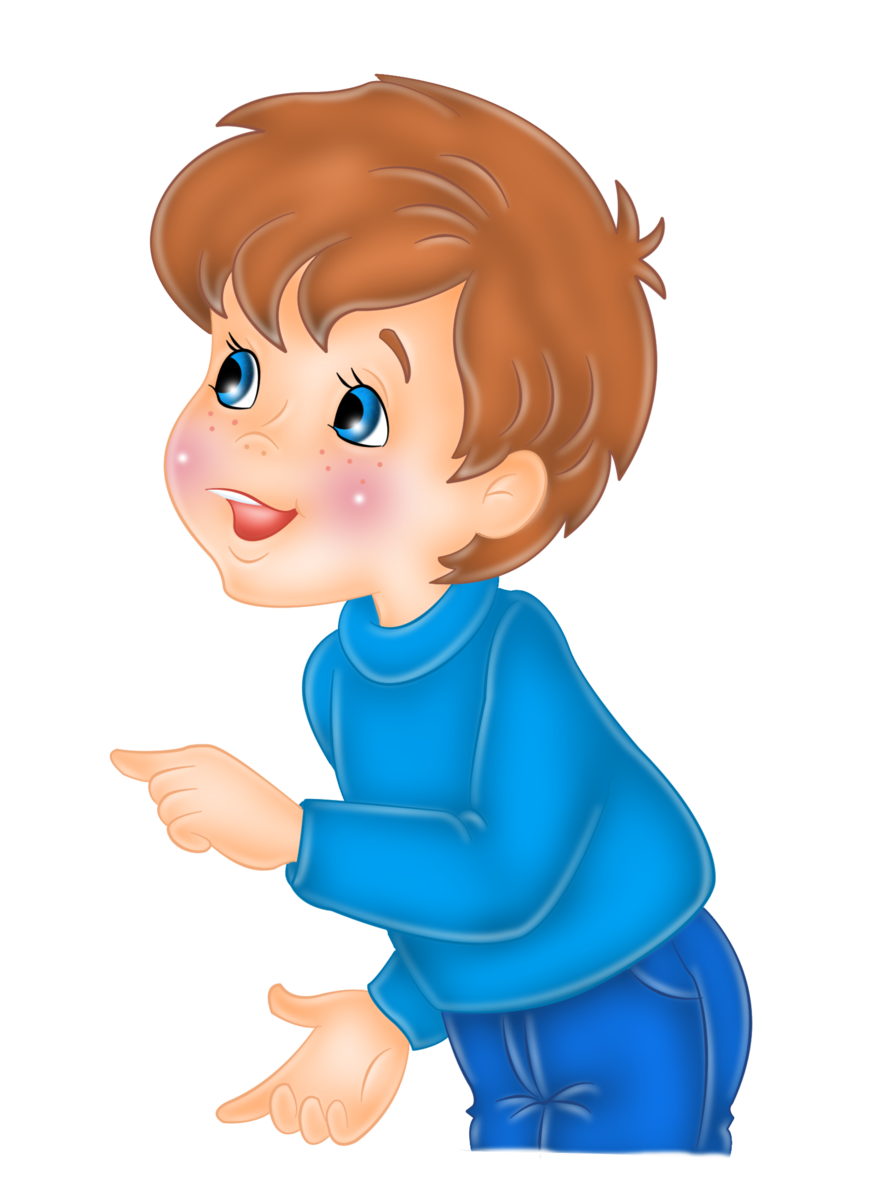 [Speaker Notes: Правильно, лягушка питается насекомыми, которых сама и ловит]
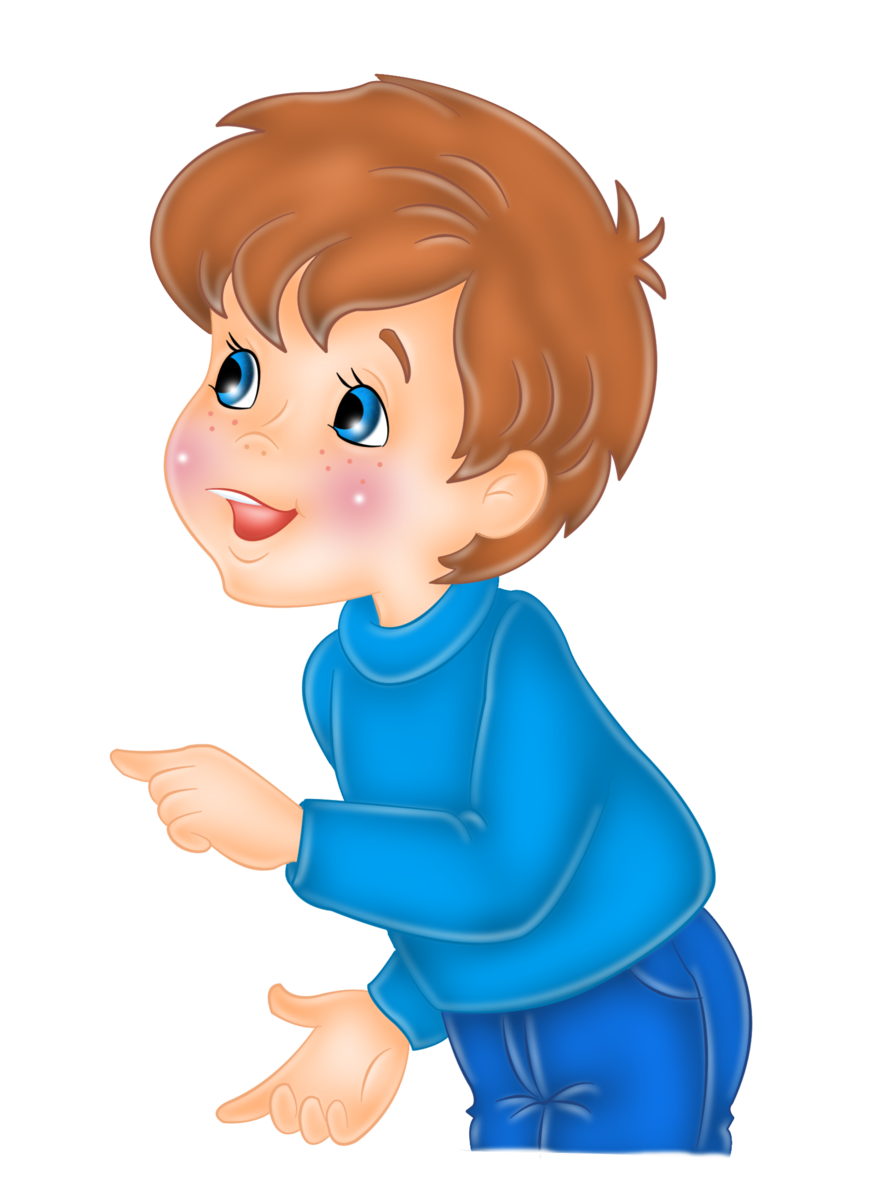 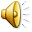 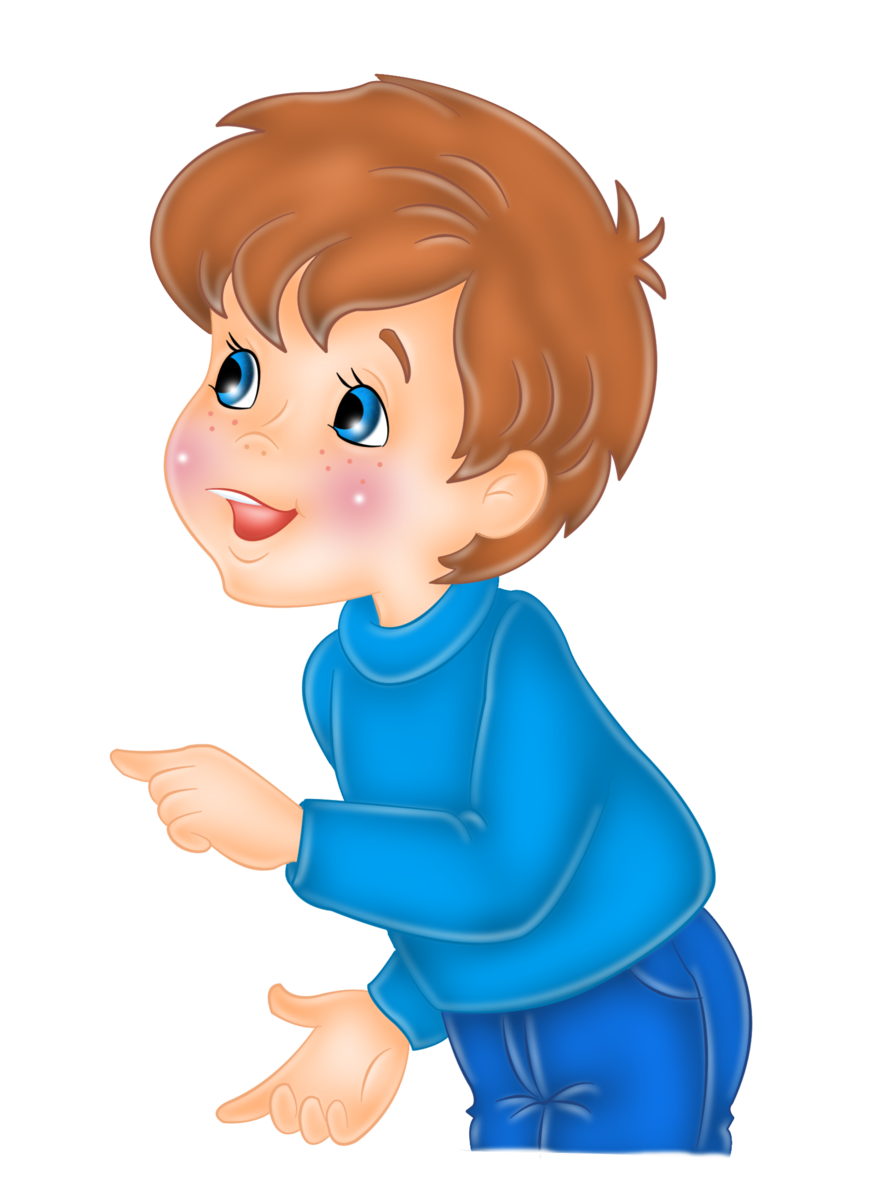 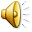 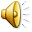 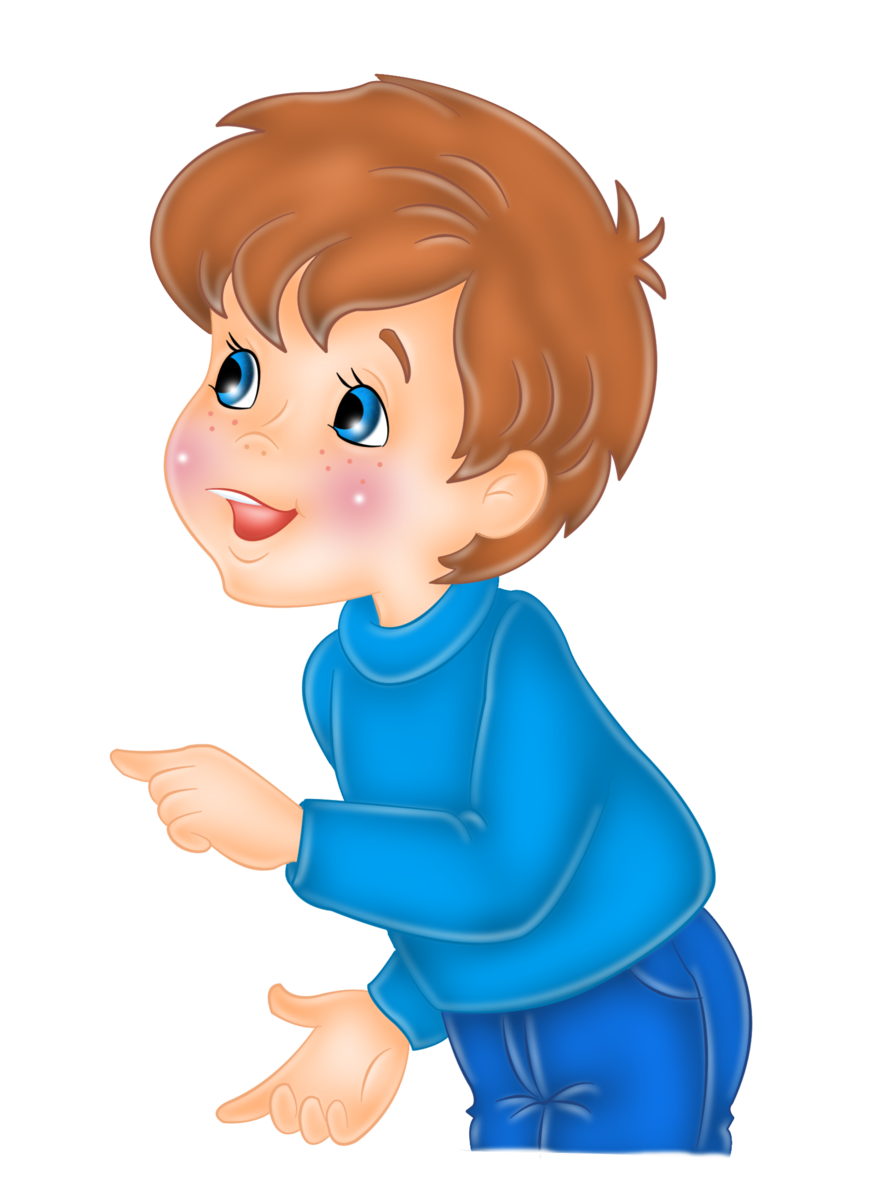